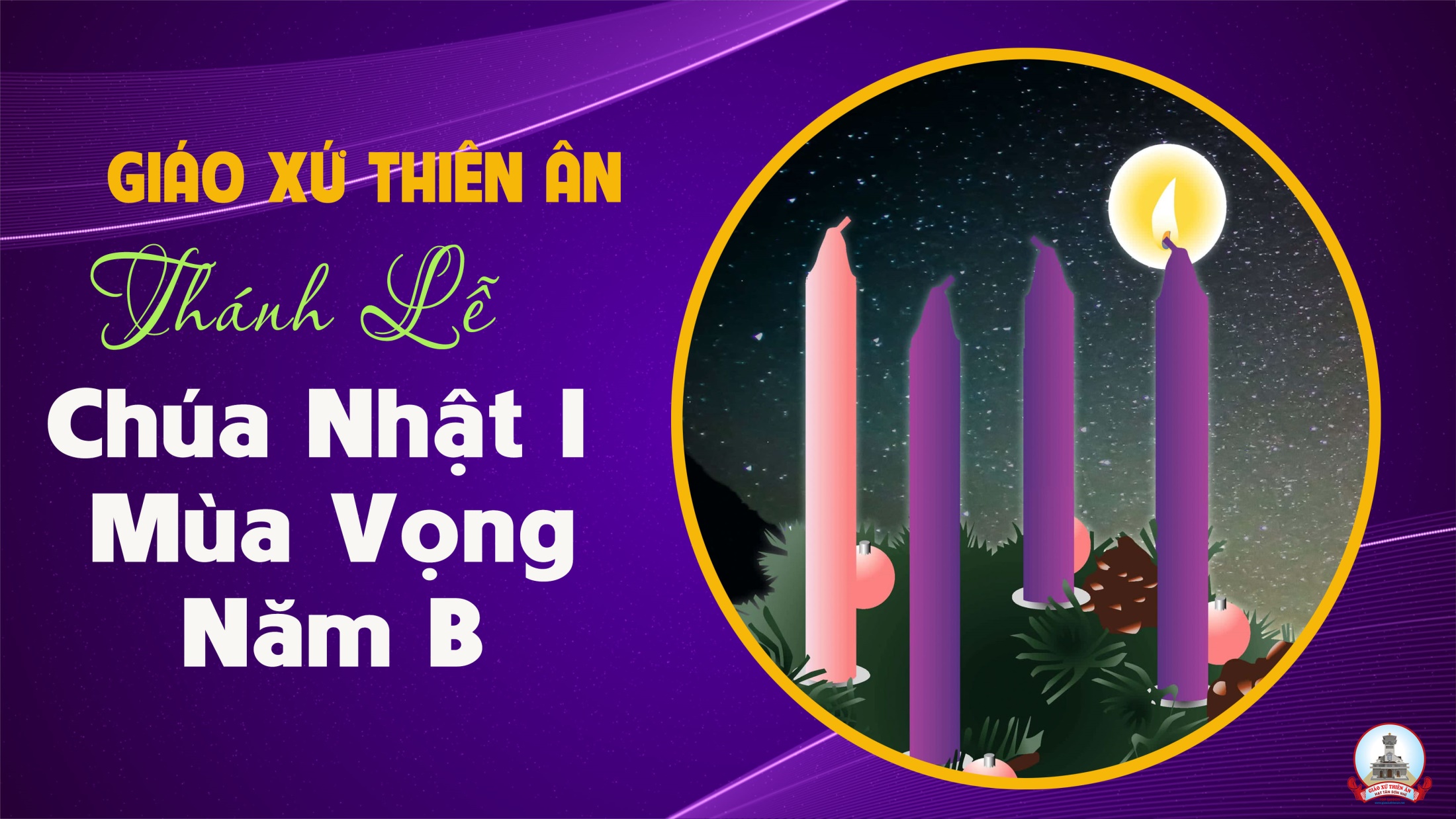 TẬP HÁT CỘNG ĐOÀN
Đk: Lạy Chúa xin đoái nhìn chúng con, xin tỏ nhan thánh Chúa và cứu độ chúng con.
Alleluia-Alleluia: Lạy Chúa. xin tỏ cho chúng con, tình thương của Chúa, và ban ơn cứu độ, cho chúng con. Alleluia …
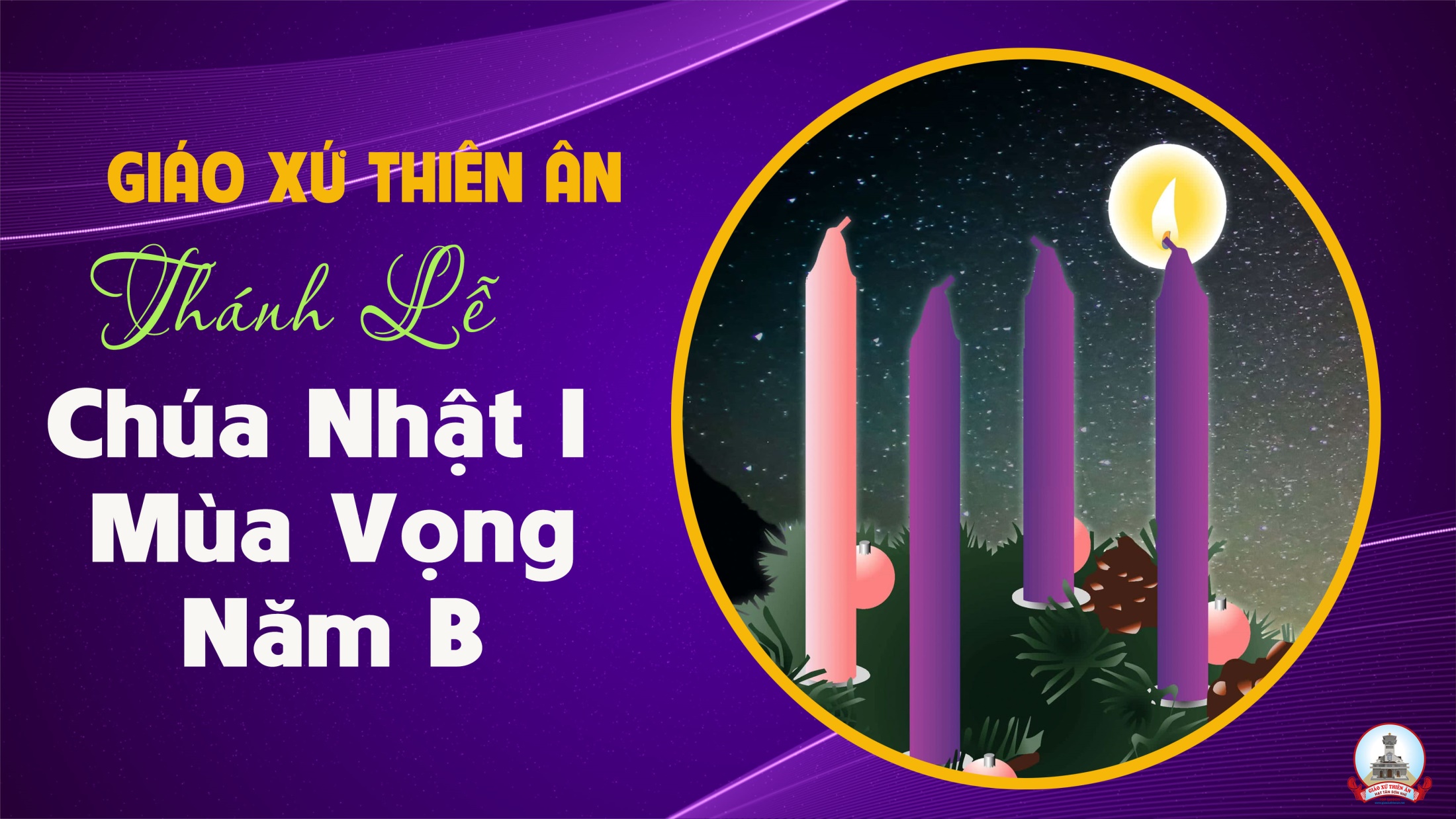 Ca Nhập LễHãy Sẵn SàngLm. Mi Trầm
ĐK: Này đoàn dân Chúa, hãy sẵn sàng, vì lúc ta không ngờ, thì Chúa sẽ đến. Này đoàn dân Chúa, hãy sẵn sàng, vì lúc ta không ngờ, thì Chúa đến gần.
Pk1: Hãy thắp nến sáng, với bao việc lành, chờ ngày về nơi phúc vinh thiên đàng.
ĐK: Này đoàn dân Chúa, hãy sẵn sàng, vì lúc ta không ngờ, thì Chúa sẽ đến. Này đoàn dân Chúa, hãy sẵn sàng, vì lúc ta không ngờ, thì Chúa đến gần.
Pk2: Hãy sống xứng đáng, với Cha trên trời, ngày dài trần gian, tránh xa tội đời.
ĐK: Này đoàn dân Chúa, hãy sẵn sàng, vì lúc ta không ngờ, thì Chúa sẽ đến. Này đoàn dân Chúa, hãy sẵn sàng, vì lúc ta không ngờ, thì Chúa đến gần.
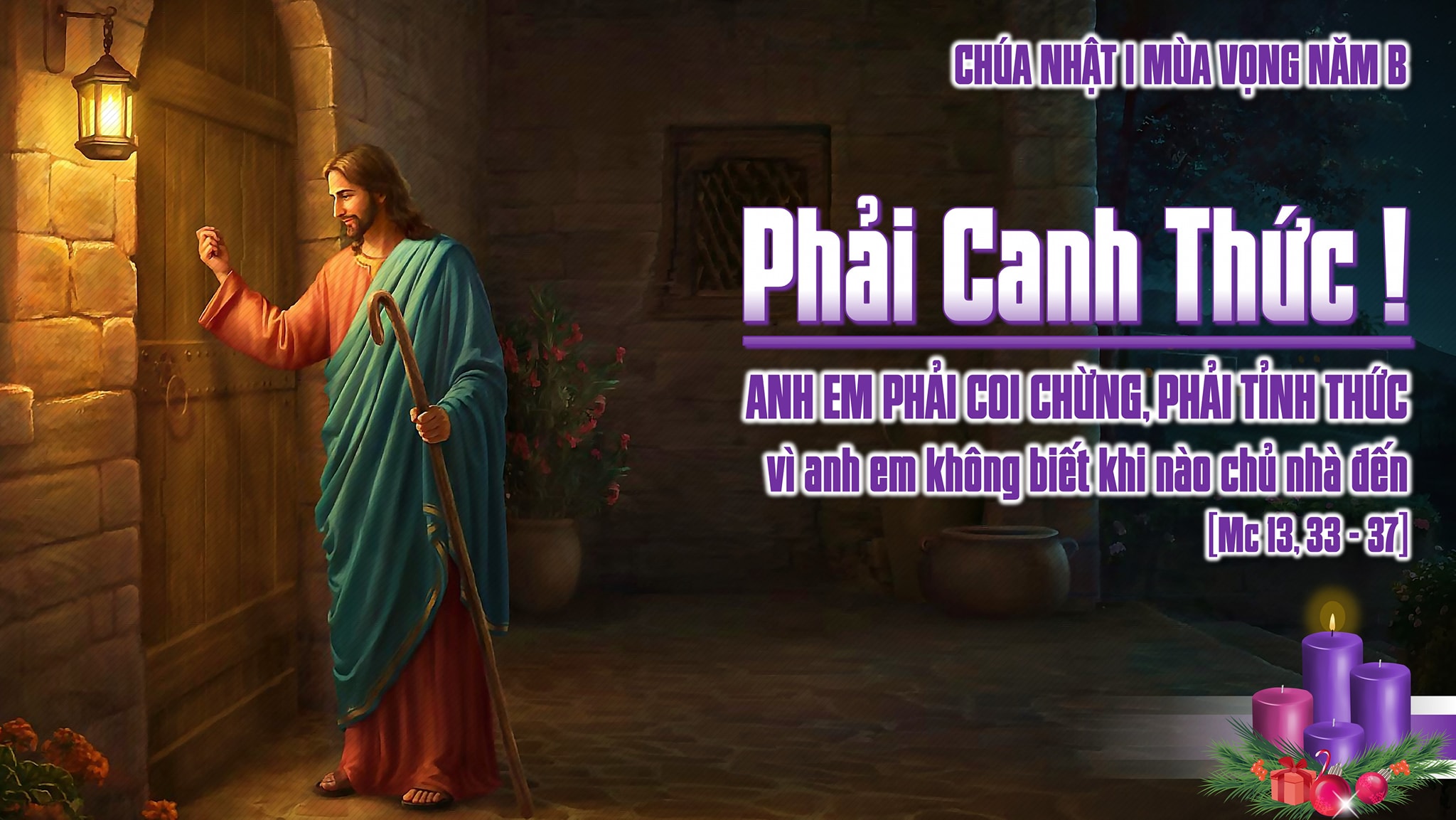 Bài đọc 1
Phải chi Chúa xé trời mà ngự xuống.
Bài trích sách ngôn sứ I-sai-a.
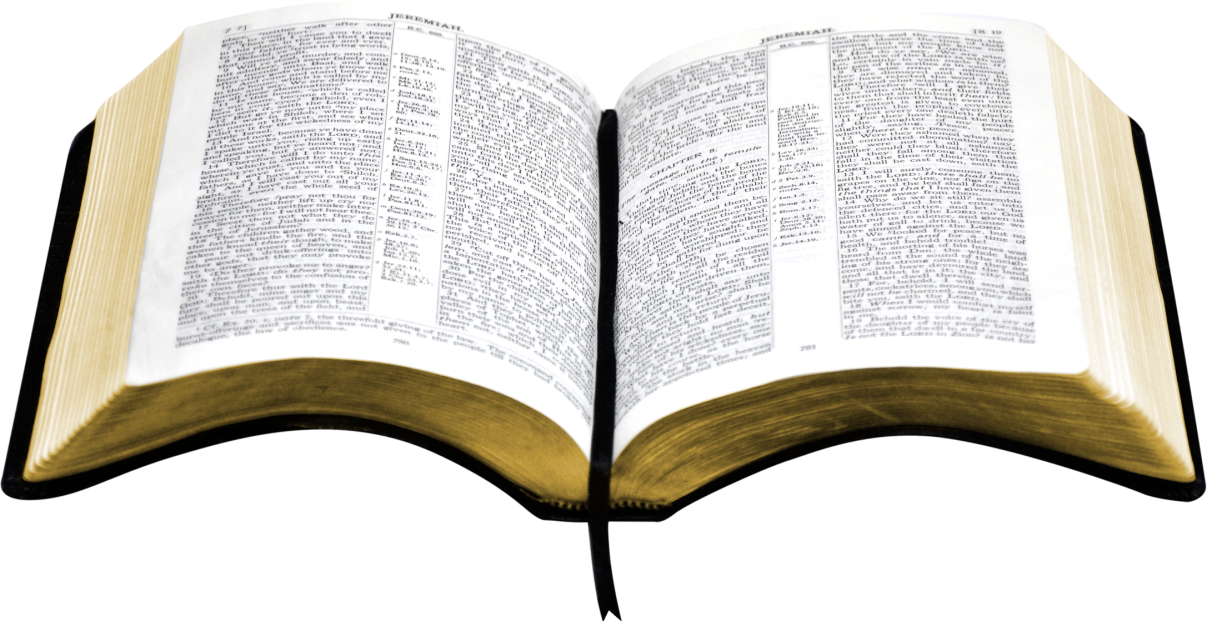 Thánh Vịnh 79Chúa Nhật I Mùa Vọng Năm BLm. Kim Long03 Câu
Đk: Lạy Chúa xin đoái nhìn, chúng con, xin tỏ nhan thánh Chúa và cứu độ, chúng con.
Tk1: Lạy Mục tử nhà Ít-ra-en, Ngài chăn dắt nhà Giu-se như chăn chiên cừu xin hãy lắng nghe. Lạy Đấng ngự giữa các thần hộ giá xin hãy hiển vinh. Xin khơi dậy uy dũng của Ngài mà mau đến cứu độ chúng con.
Đk: Lạy Chúa xin đoái nhìn, chúng con, xin tỏ nhan thánh Chúa và cứu độ, chúng con.
Tk2: Vạn lạy Ngài là Chúa thiên binh, nguyện thương xót trở lại đi, tít trên cung trời xin ngó xuống trông xem. Nguyện Chúa dủ thương thăm vườn nho cũ tay Chúa trồng xưa. Tay uy quyền xin hãy bảo vệ, chồi non đó hãy củng cố thêm.
Đk: Lạy Chúa xin đoái nhìn, chúng con, xin tỏ nhan thánh Chúa và cứu độ, chúng con.
Tk3: Rày nguyện xin Ngài hãy ra tay chở che Đấng ngồi bên ngai, chính đây con người được Chúa xuống uy phong. Nguyện ước đoàn con không còn khi dám xa Chúa nữa đâu. Van xin Ngài cho sống lại an bình, đoàn con mãi chúc tụng Thánh Danh.
Đk: Lạy Chúa xin đoái nhìn, chúng con, xin tỏ nhan thánh Chúa và cứu độ, chúng con.
Bài đọc 2
Chúng ta mong đợi ngày Đức Giê-su Ki-tô, Chúa chúng ta mặc khải vinh quang của Người.
Bài trích thư thứ nhất của thánh Phao-lô tông đồ gửi tín hữu Cô-rin-tô.
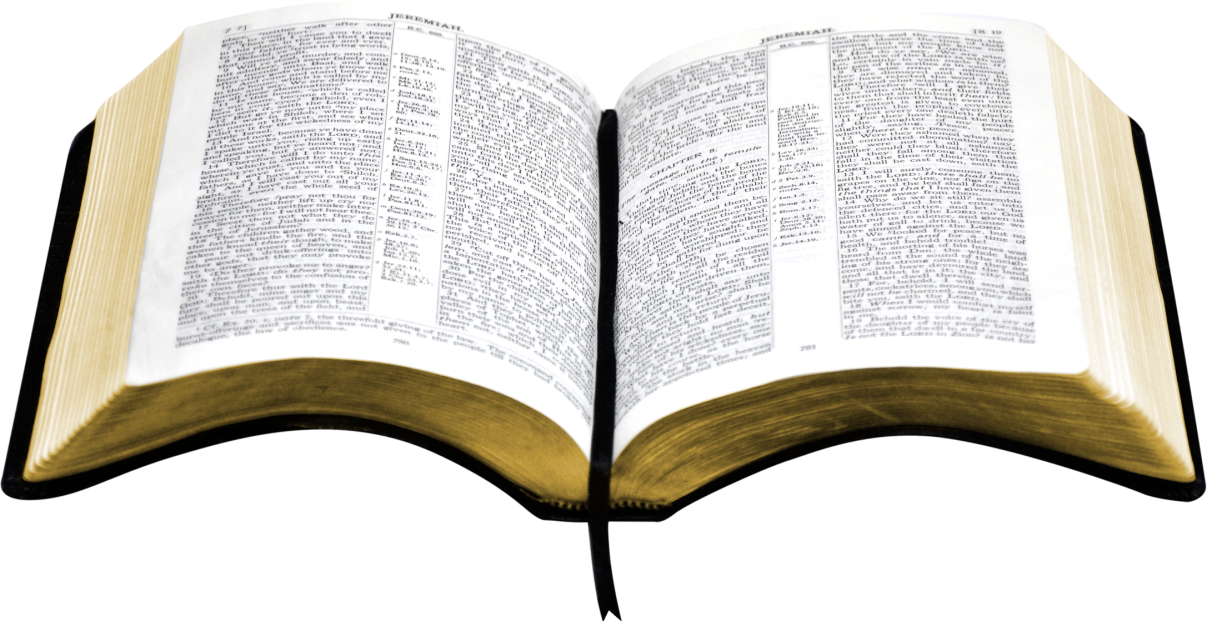 Alleluia-Alleluia: Lạy Chúa. xin tỏ cho chúng con, tình thương của Chúa, và ban ơn cứu độ, cho chúng con. Alleluia …
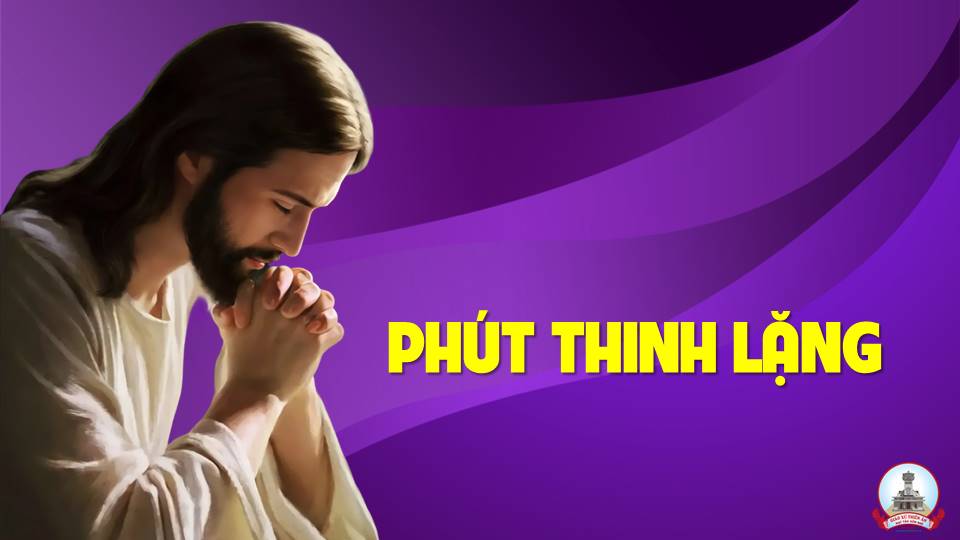 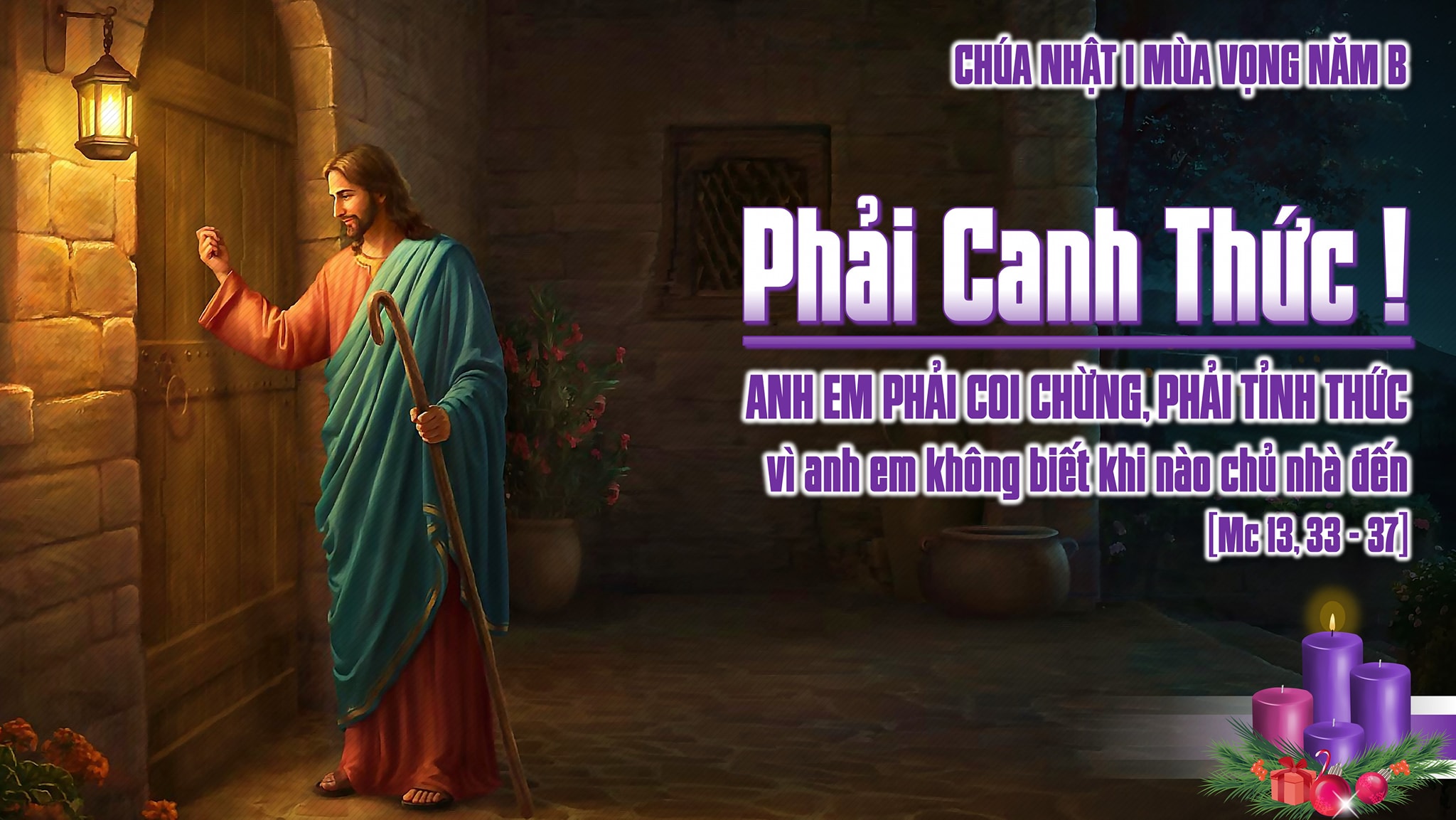 KINH TIN KÍNH
Tôi tin kính một Thiên Chúa là Cha toàn năng, Đấng tạo thành trời đất, muôn vật hữu hình và vô hình.
Tôi tin kính một Chúa Giêsu Kitô, Con Một Thiên Chúa, Sinh bởi Đức Chúa Cha từ trước muôn đời.
Người là Thiên Chúa bởi Thiên Chúa, Ánh Sáng bởi Ánh Sáng, Thiên Chúa thật bởi Thiên Chúa thật,
được sinh ra mà không phải được tạo thành, đồng bản thể với Đức Chúa Cha: nhờ Người mà muôn vật được tạo thành.
Vì loài người chúng ta và để cứu độ chúng ta, Người đã từ trời xuống thế.
Bởi phép Đức Chúa Thánh Thần, Người đã nhập thể trong lòng Trinh Nữ Maria, và đã làm người.
Người chịu đóng đinh vào thập giá vì chúng ta, thời quan Phongxiô Philatô; Người chịu khổ hình và mai táng, ngày thứ ba Người sống lại như lời Thánh Kinh.
Người lên trời, ngự bên hữu Đức Chúa Cha, và Người sẽ lại đến trong vinh quang để phán xét kẻ sống và kẻ chết, Nước Người sẽ không bao giờ cùng.
Tôi tin kính Đức Chúa Thánh Thần là Thiên Chúa và là Đấng ban sự sống, Người bởi Đức Chúa Cha và Đức Chúa Con mà ra,
Người được phụng thờ và tôn vinh cùng với Đức Chúa Cha và Đức Chúa Con: Người đã dùng các tiên tri mà phán dạy.
Tôi tin Hội Thánh duy nhất thánh thiện công giáo và tông truyền.
Tôi tuyên xưng có một Phép Rửa để tha tội. Tôi trông đợi kẻ chết sống lại và sự sống đời sau. Amen.
LỜI NGUYỆN TÍN HỮU
Anh chị em thân mến, hôm nay vào Mùa Vọng, Hội thánh muốn nhắc cho ta nhớ rằng Chúa sắp đến, chúng ta phải tỉnh thức. Chúng ta hãy dâng lời cầu nguyện.
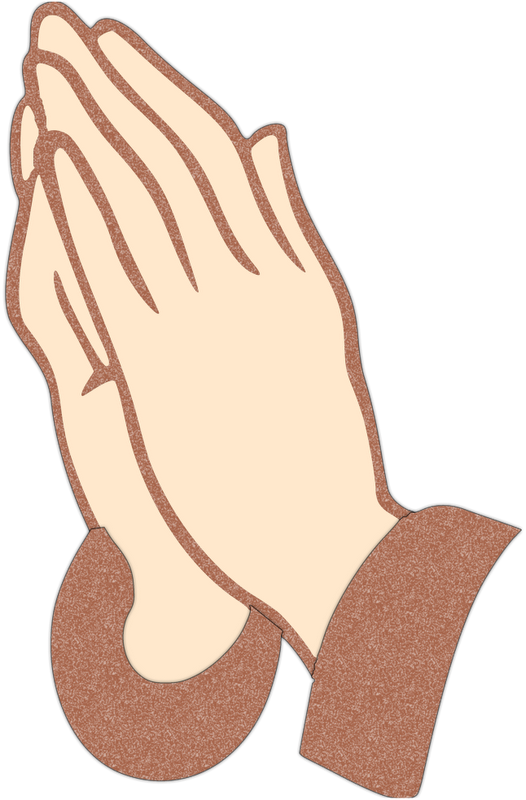 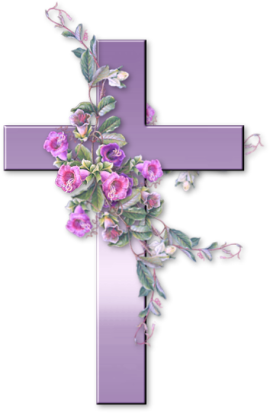 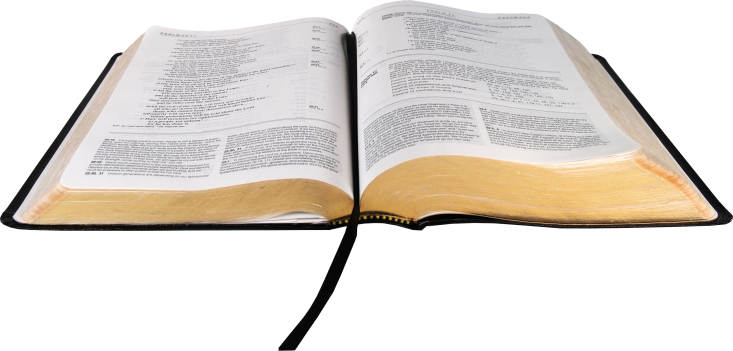 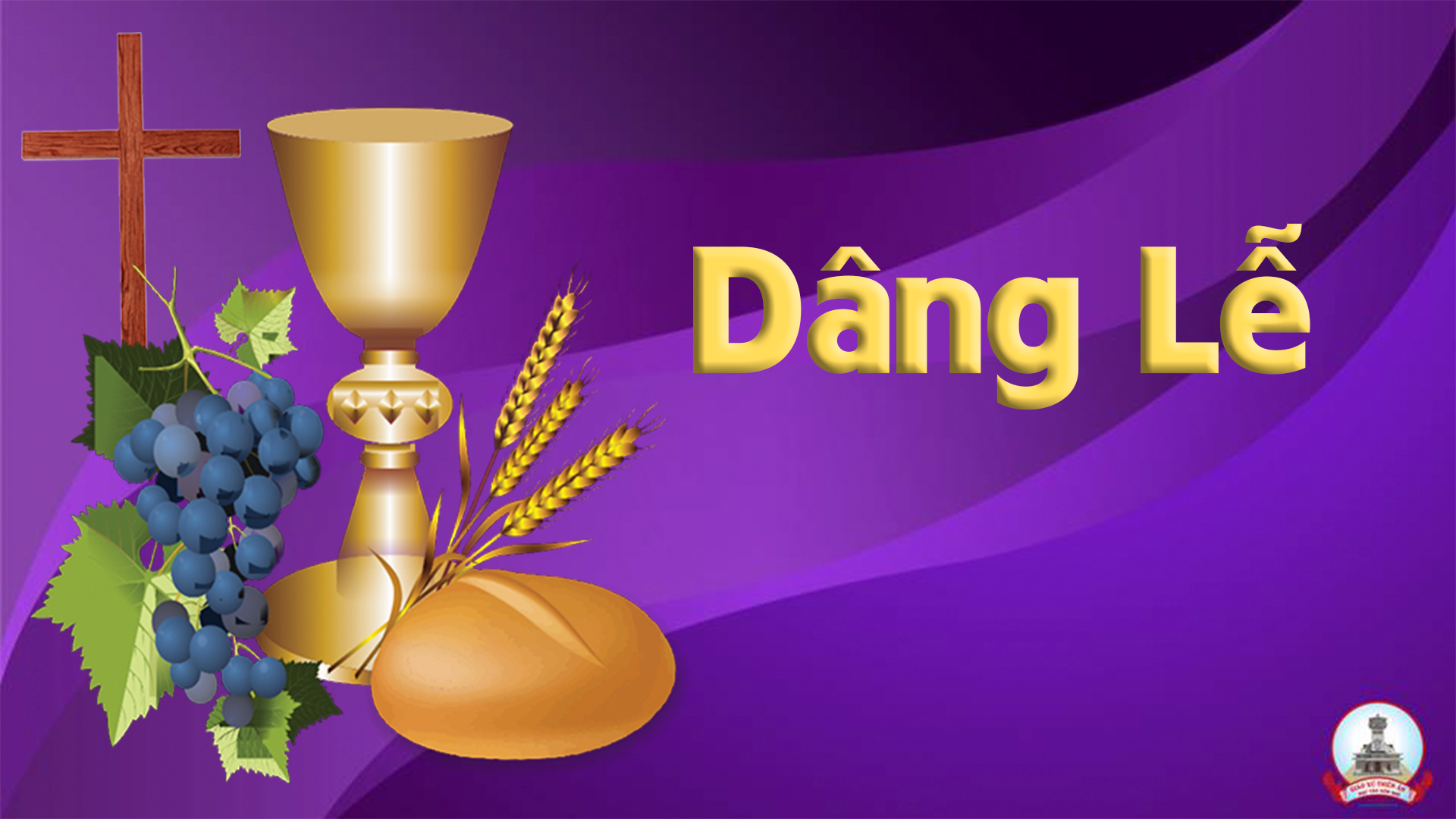 Lễ Vật Mùa Vọng
Huỳnh Minh Kỳ
Pk1:  Tháng năm trên đời miệt mài, xin dâng Ngài lòng con sám hối. Chúa ơi Xin Ngài dủ thương, rửa hồn con trắng trong vẹn tuyền.
ĐK: Lễ vật mùa vọng con dâng, lòng thành tâm chờ mong Chúa đến. Bánh tinh tuyền cùng với rượu thơm, hiệp dâng lên trước thiên nhan Ngài.
Pk2: Lễ con dâng Ngài cuộc đời, xác thân mọn hèn bao yếu đuối. Khấn xin Chúa nguồn tình thương, dìu qua bao khó nguy đoạn trường.
ĐK: Lễ vật mùa vọng con dâng, lòng thành tâm chờ mong Chúa đến. Bánh tinh tuyền cùng với rượu thơm, hiệp dâng lên trước thiên nhan Ngài.
Pk3: Hãy luôn thức tỉnh đợi chờ, giữ tâm hồn bình an đón Chúa. Đấng muôn dân hằng đợi trông, đổ hồng ân xuống cho trần đời.
ĐK: Lễ vật mùa vọng con dâng, lòng thành tâm chờ mong Chúa đến. Bánh tinh tuyền cùng với rượu thơm, hiệp dâng lên trước thiên nhan Ngài.
Xin cộng đoàn lưu ý.

Để việc lên rước lễ được nghiêm trang, xin cộng đoàn hãy lần lượt đi theo thứ tự từng hàng ghế từ trên xuống dưới.
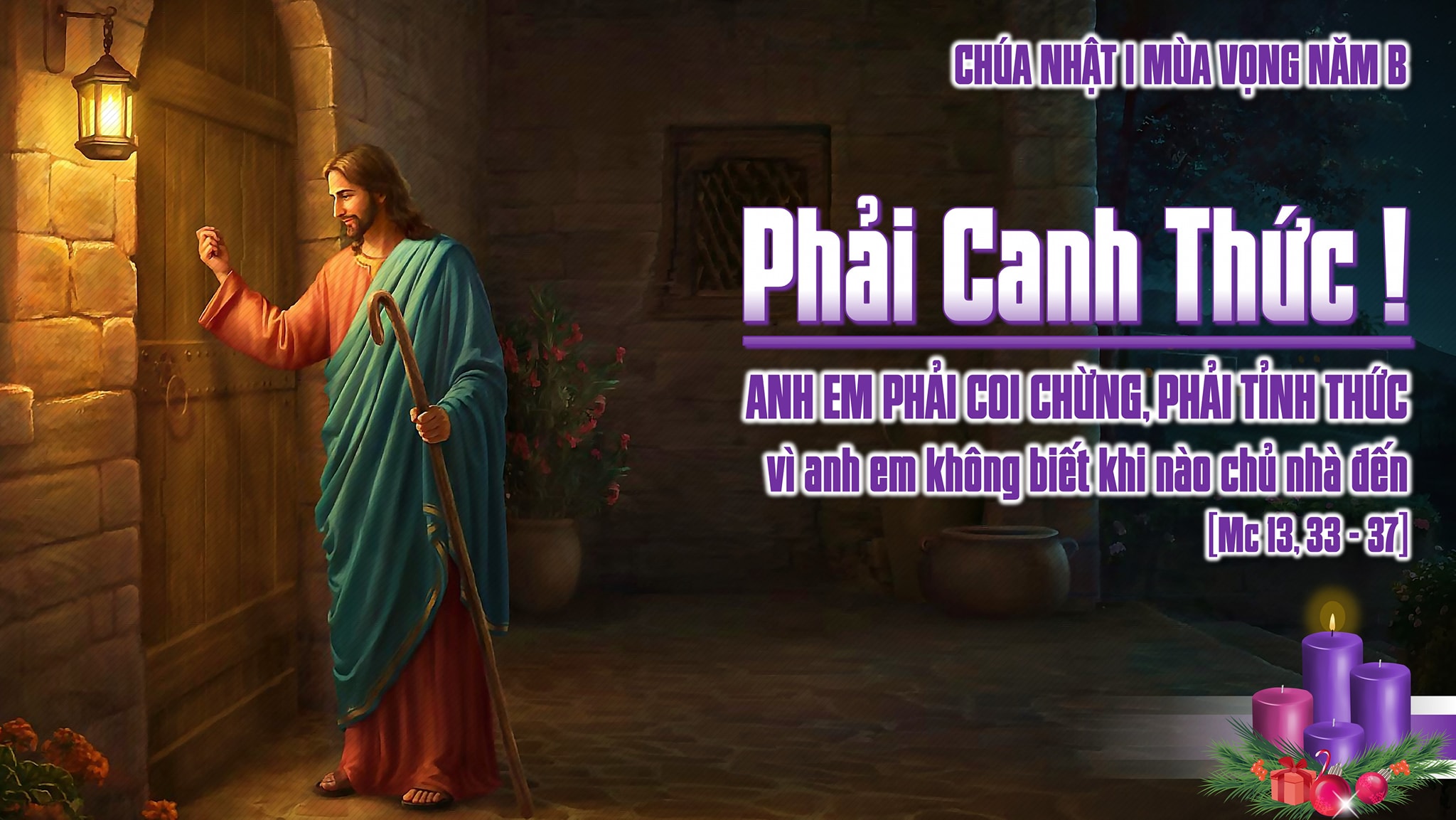 Ca Nguyện Hiệp LễTỉnh Thức Nguyện CầuHuỳnh Minh Kỳ & Đinh Công Huỳnh
Pk1: Chẳng có ai biết, khi nào Ngài đến bên ta. Chiều tối hay sáng, nửa đêm hay khi gà gáy. Hãy sống tỉnh thức, giữ cho tâm hồn sẵn sàng. Vì Chúa sẽ đến, không ai biết được thời gian.
ĐK: Tỉnh thức nguyện cầu, cho con vững niềm cậy trông. Mong chờ Chúa đến, phá tan u mê tội lỗi. Tỉnh thức nguyện cầu, cho con vững niềm cậy trông. Khẩn cầu lên Chúa, xin Ngài tỏ ánh thiên nhan.
Pk2: Ngàn nỗi lo lắng, con tìm về Chúa nương thân. Nguyện Chúa thương xót, tấm thân con bao tội lỗi. Trần thế muôn lối, khiến con xa lạc Chúa rồi. Lạy Chúa nhân ái, xin mau đến ở cùng con.
ĐK: Tỉnh thức nguyện cầu, cho con vững niềm cậy trông. Mong chờ Chúa đến, phá tan u mê tội lỗi. Tỉnh thức nguyện cầu, cho con vững niềm cậy trông. Khẩn cầu lên Chúa, xin Ngài tỏ ánh thiên nhan.
Pk3: Cuộc sống dương thế, tâm hồn nặng trĩu đam mê. Lòng vẫn thổn thức, khát khao con tim hạnh phúc. Nguyện Chúa mở trí, giúp con đêm ngày thức tỉnh. Lòng hướng về Chúa, vì Ngài chính là bình minh.
ĐK: Tỉnh thức nguyện cầu, cho con vững niềm cậy trông. Mong chờ Chúa đến, phá tan u mê tội lỗi. Tỉnh thức nguyện cầu, cho con vững niềm cậy trông. Khẩn cầu lên Chúa, xin Ngài tỏ ánh thiên nhan.
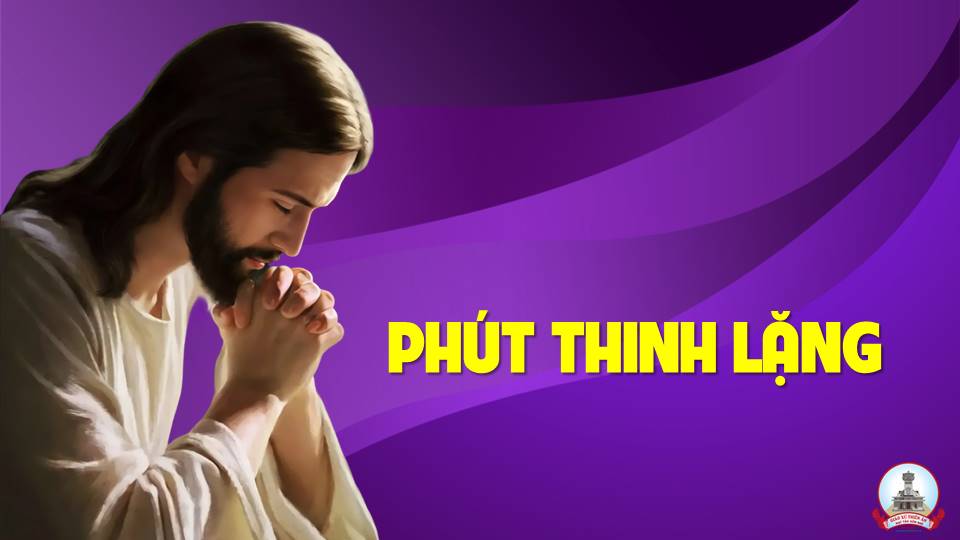 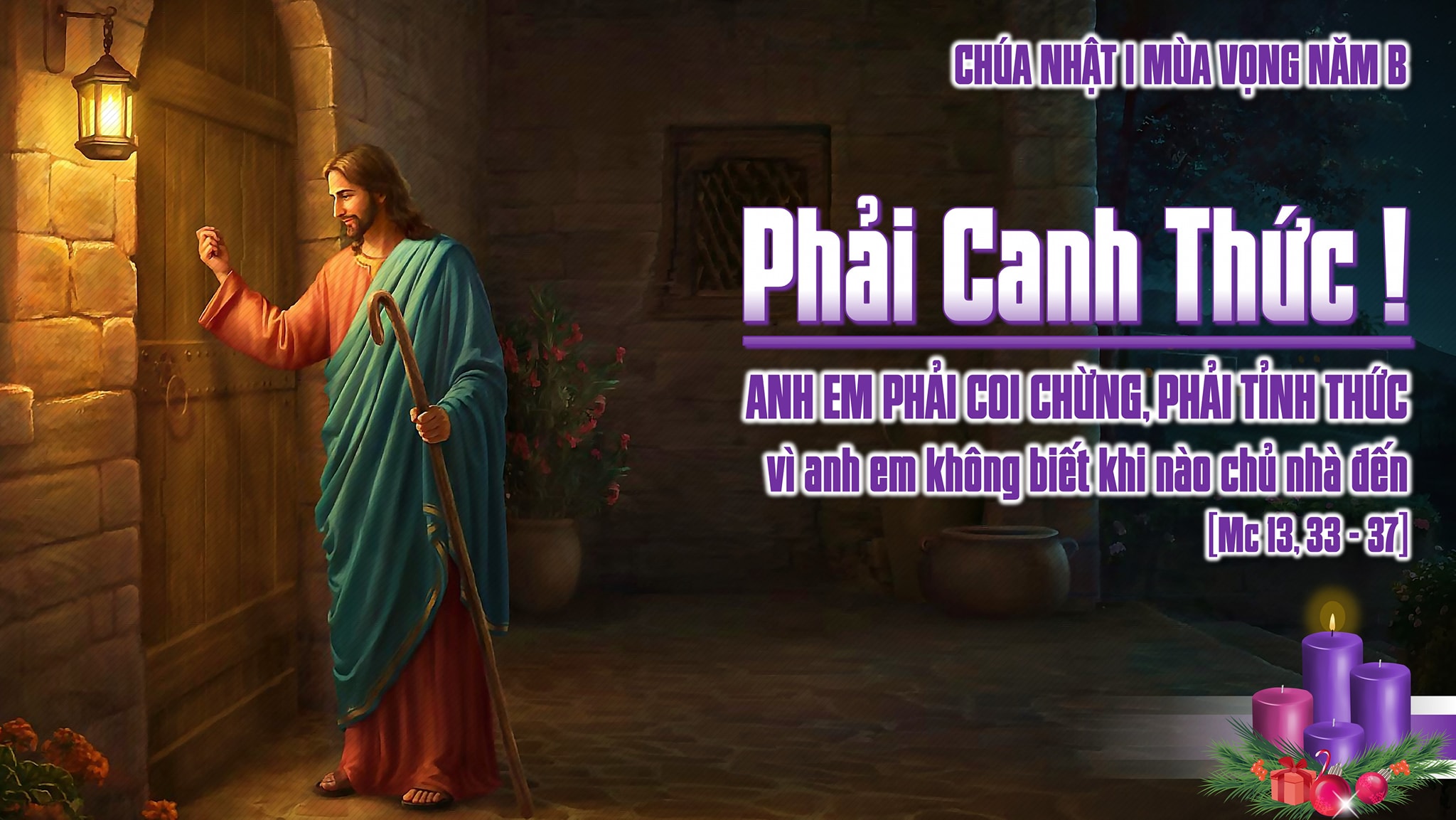 Ca Kết LễCung Chúc Trinh VươngLm Hoài Đức
Pk1:  Cung chúc Trinh Vương, không hề nhiễm tội truyền. Thật Mẹ, là Mẹ Thiên Chúa, Mẹ khiết trinh trọn đời. Cung chúc Trinh Vương, là kho tích ơn thiêng. Mẹ đã hy sinh hiệp thông để cứu chuộc nhân loại.
ĐK: Mẹ Ma-ri-a ai là không được Mẹ thương đến. Khốn thay nhân loại mê đắm nên lãng quên. Mẹ Fa-ti-ma con nguyện xin đền tạ yêu mến. Muốn hy sinh nhiều yên ủi Mẹ khỏi ưu phiền.
Pk2: Cung chúc Trinh Vương, Mẹ quyền phép khôn lường. Vì Mẹ đầy ơn Thiên Chúa Mẹ Nữ Vương muôn loài. Cung chúc Trinh Vương Mẹ nhân ái yêu thương. Mẹ cứu giúp ai lạc bước ai khốn khổ trên đời.
ĐK: Mẹ Ma-ri-a ai là không được Mẹ thương đến. Khốn thay nhân loại mê đắm nên lãng quên. Mẹ Fa-ti-ma con nguyện xin đền tạ yêu mến. Muốn hy sinh nhiều yên ủi Mẹ khỏi ưu phiền.
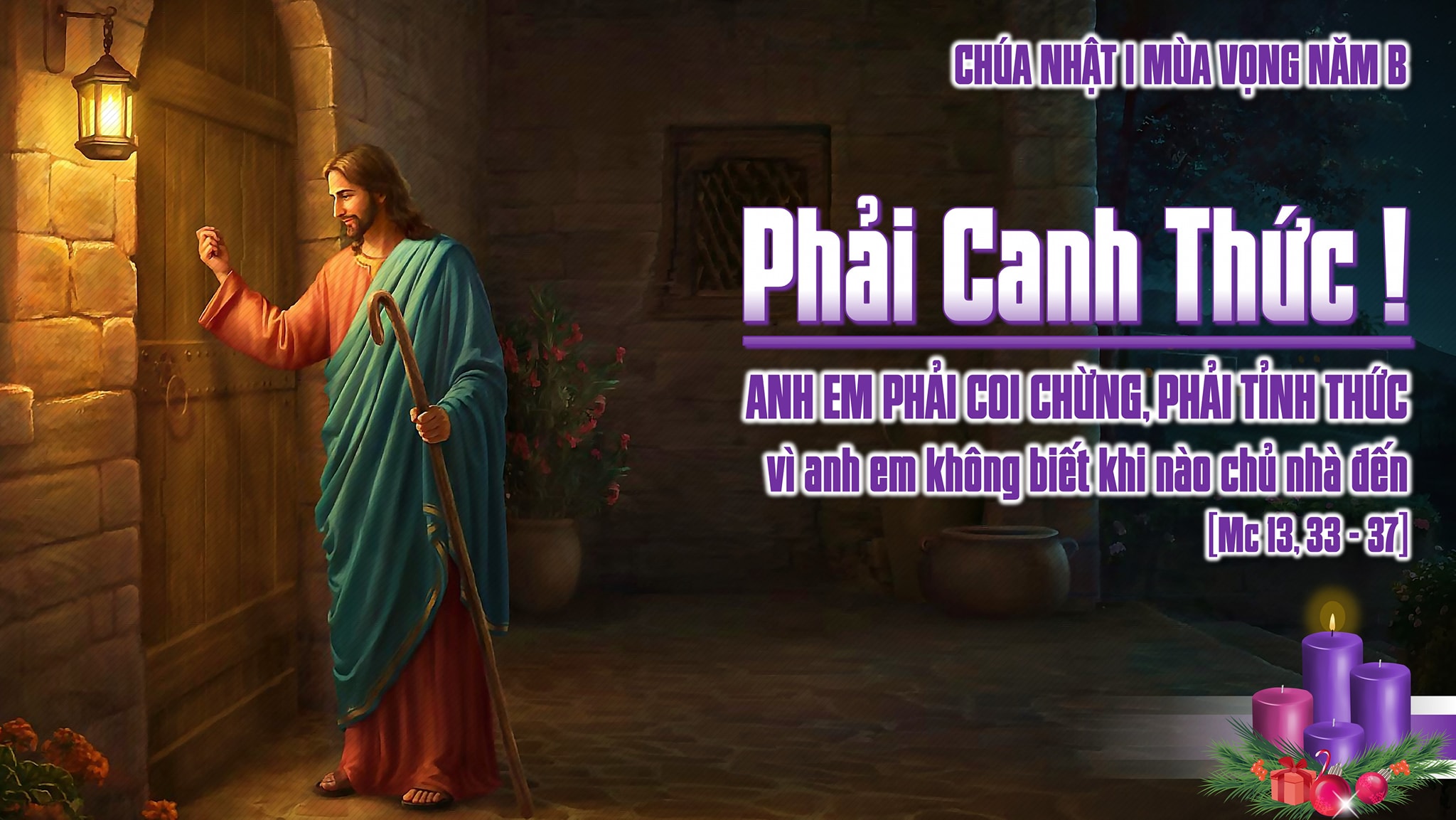